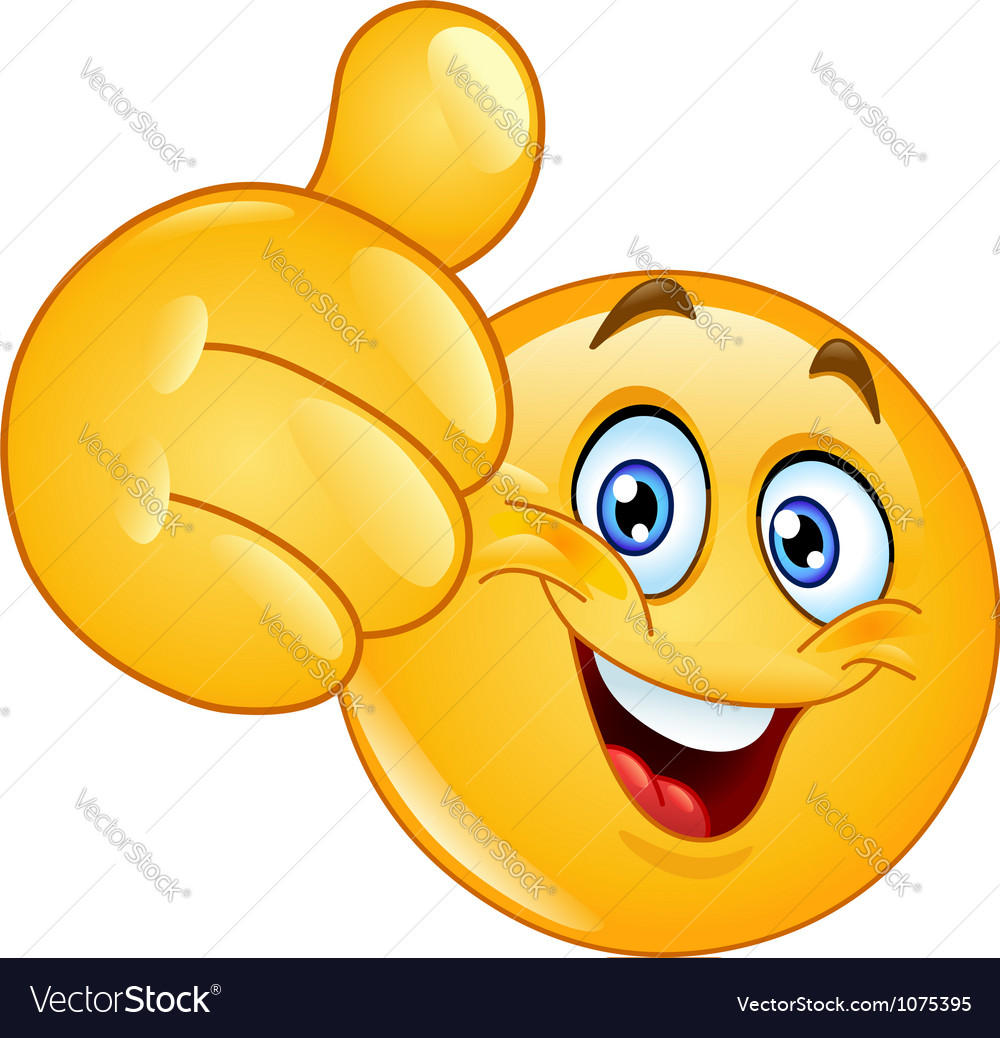 Most improved tutor group attendance
Help your tutor group win cookies every fortnight. Make sure you’re in school 
Most improved tutor group every WEEK 1 FRIDAY  will win cookies for tutor time
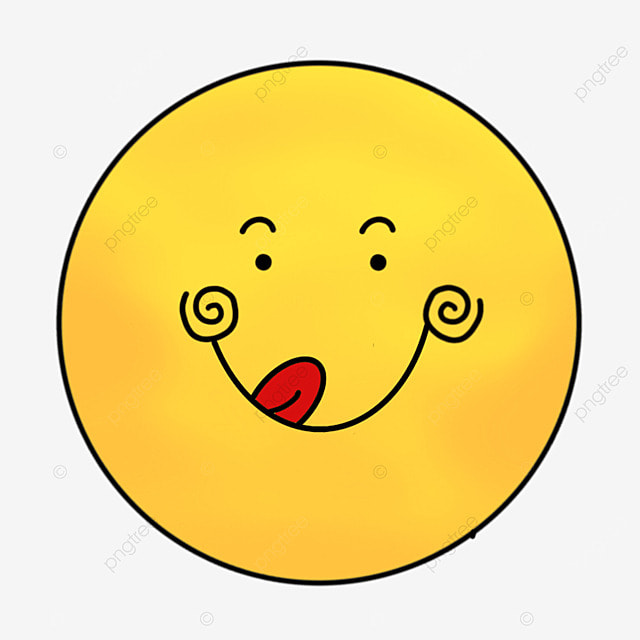 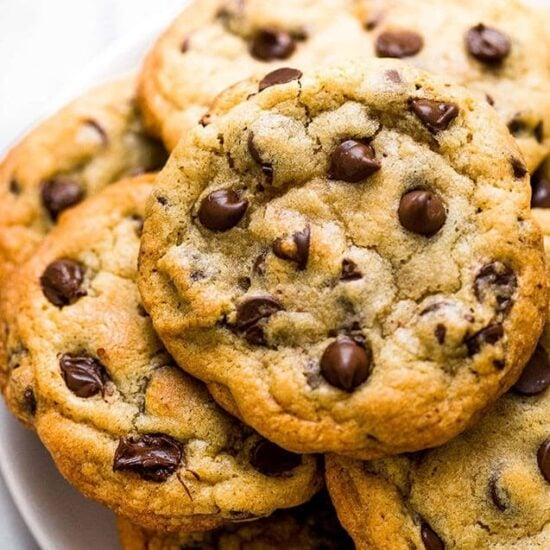 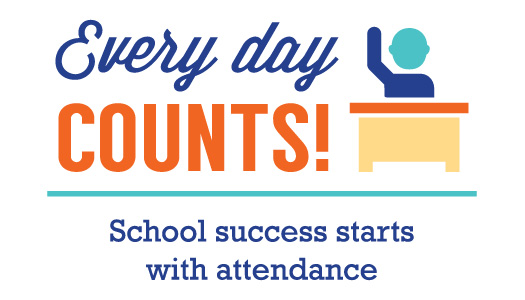